Suitsiidi Ohu Signaalid
Suitsiidiennetusprogramm koolidele
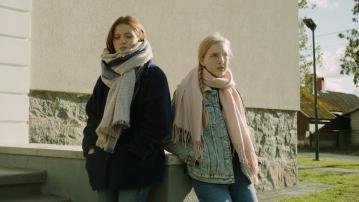 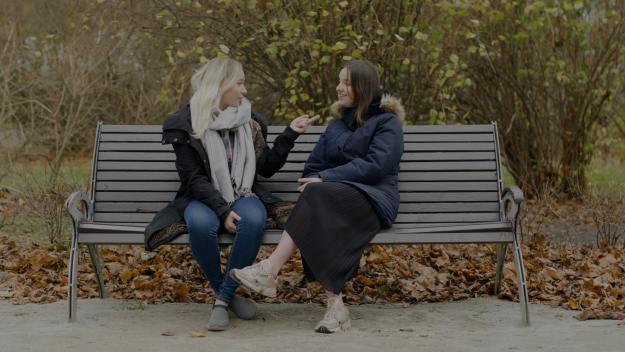 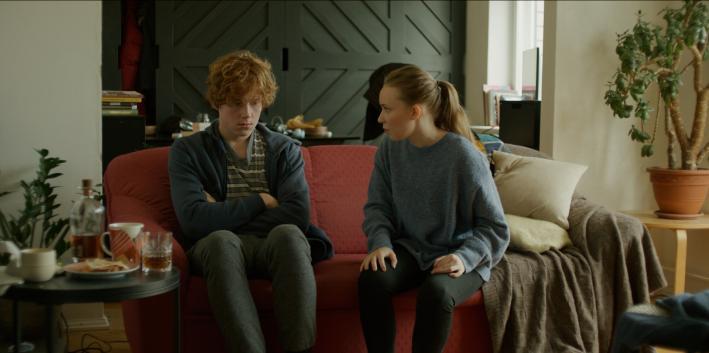 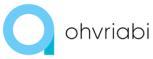 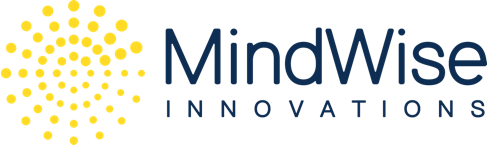 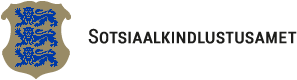 Tänane tund
Osalemine on vabatahtlik!
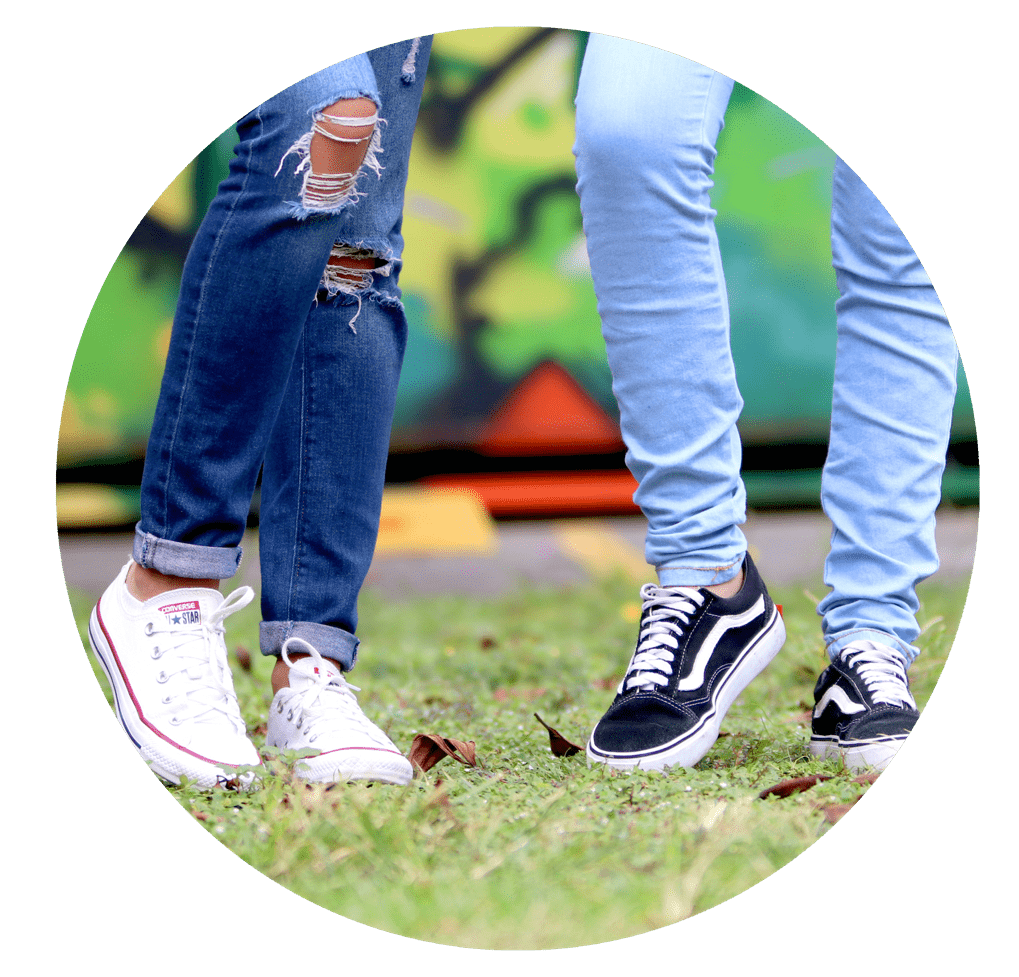 – Algul vaatame kolme videoklippi;
– seejärel arutleme klippide üle;
– tunni lõpus täidavad õpilased sedeli, kuhu saavad märkida, kas ja kellega soovivad nad rääkida.
Täna räägime suitsiidi ehk enesetapu ennetusest.
See võib olla raske teema.
Kui tunned end ebamugavalt, pöördu palun usaldusväärse täiskasvanu poole.
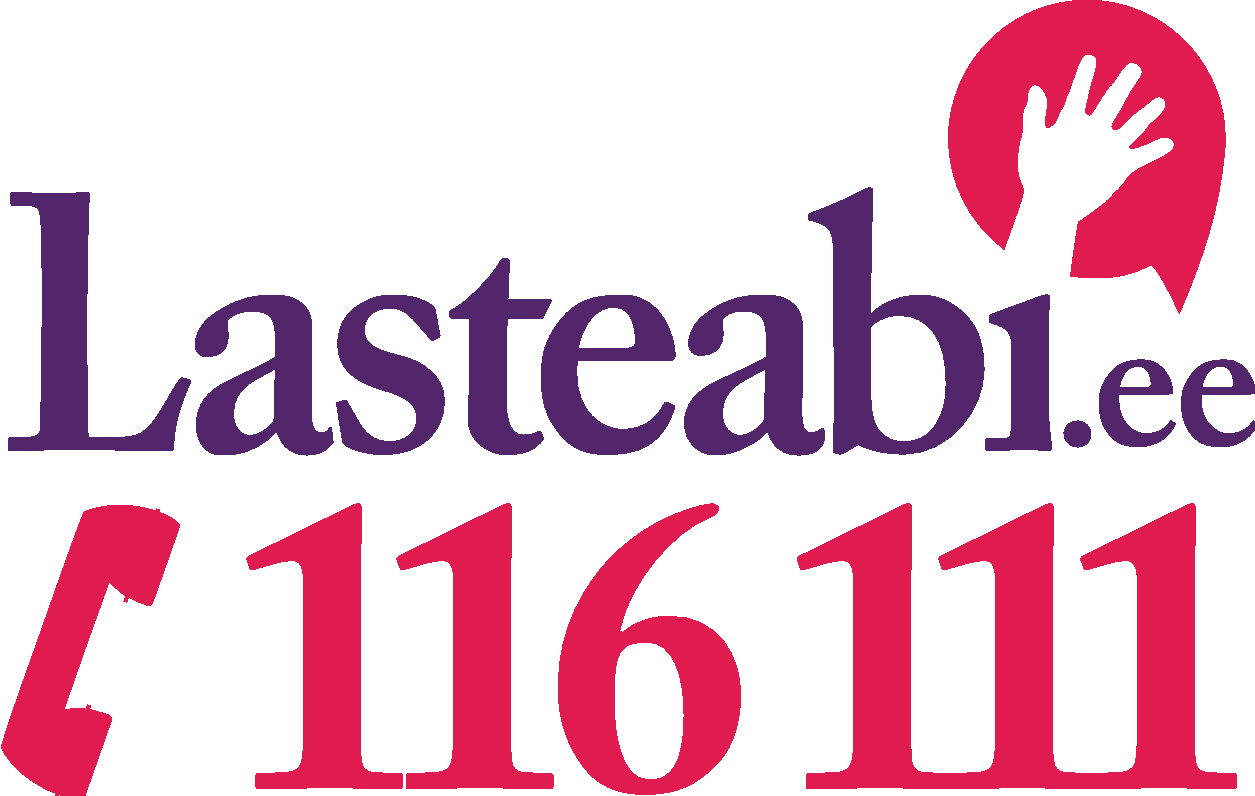 Tea, et abi on alati saadaval!
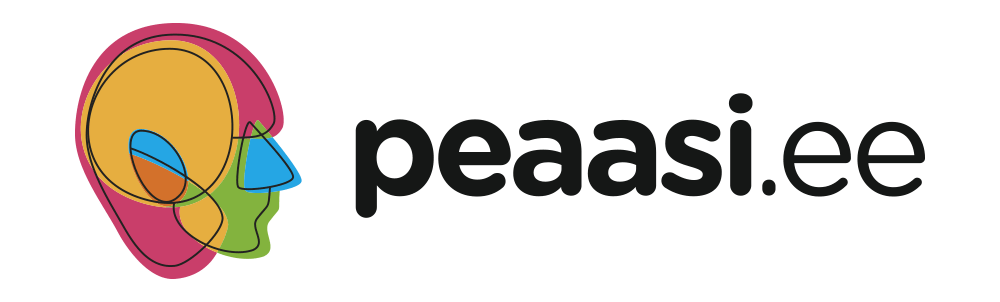 Vaatame esimest klippi
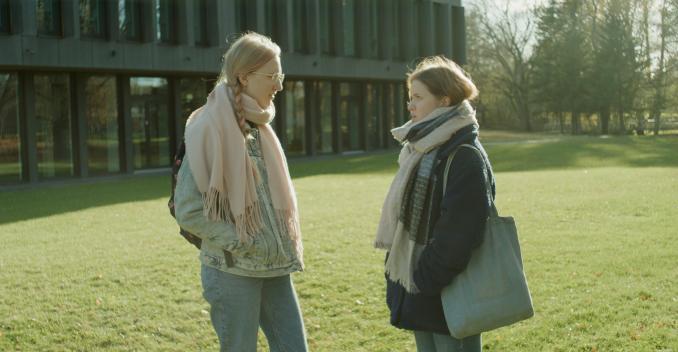 [Speaker Notes: E-õppena esitades, hoia meeles, et õpilaste kaamerad oleksid video vaatamise ajal sisse lülitatud ja mikrofon oleks väljas. 

Saada esimene klipp chatt`i kaudu: https://www.youtube.com/watch?v=qqszBLZf7m0&list=PL5ryenLAx4ruiVeyUXjN4jDucrBy-ZQn9&index=1

Klipi pikkus: 11:15]
Esimene klipp
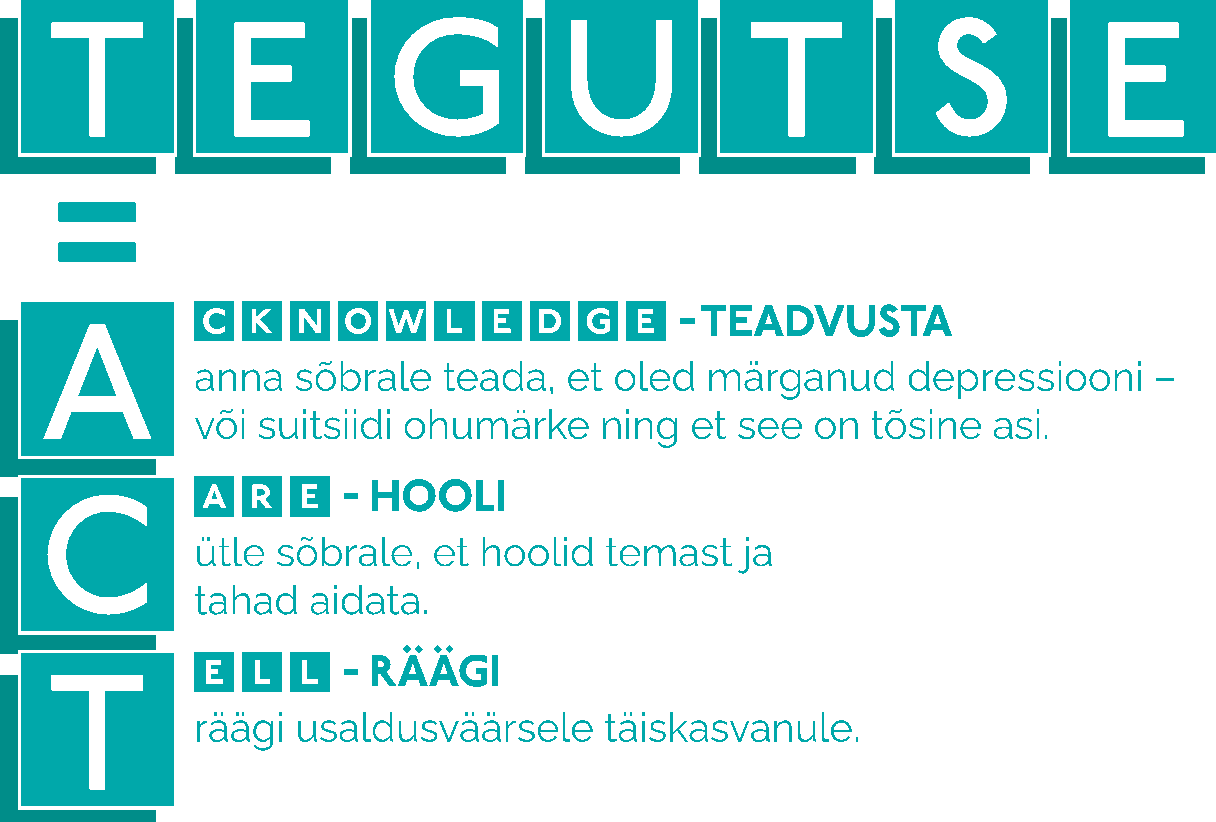 – Mis tähendab ACT?
– Kuidas Sa neid samme kasutaksid?
Mis on ohumärk?
Vihjed suitsiidimõtteist:
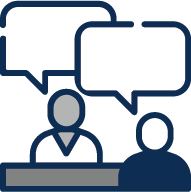 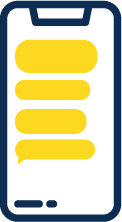 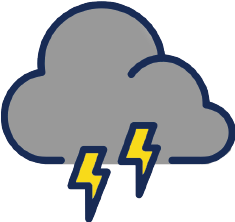 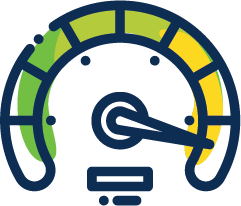 Kuidas saaksid märgata ohumärke, kui Sa ei näe sõpra silmast silma, näiteks kodust?
Jutud enesetapust
Viha või kurbus
Suured muutused käitumises
Näiteks tagasitõmbumine või loobumine tegevustest, mis varem väga meeldisid.
Ärevus;
koolist eemale hoidmine ja sealt puudumine;
liigne pidutsemine;
liigne arvutimängude mängimine;
ebamugavustunne nii koolis, sõpradega, kui ka kodus;
väsimus;
energia ei taastunud magades;
kõik jooksis justkui üksteise otsa;
suitsiidsus - Peeter ei tahtnud enam nii jätkata.
Milliseid ohumärke Sa Peetri loos kuulsid?
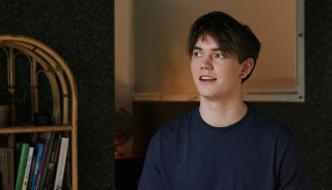 Mis vahe on kurbusel ja depressioonil?
Kurbus
Depressioon
kestab kaks nädalat või kauem;

tõsine tervislik seisund, mis mõjutab keha ja vaimu;

vajab kindlasti ravi.
kõigi inimeste elu loomulik osa;

laseb igapäevase eluga edasi minna;

ajutine, mööduv tunne.
Peetri lugu
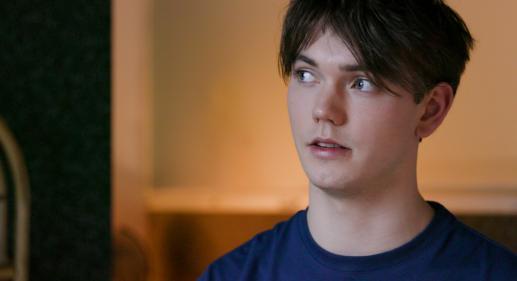 Mis aitas kaasa Peetri paranemisele?
Energia- ja huvipuudus:
„Ei viitsi trenni minna.“
„Ei ole enam mingit jaksu.“
„Ei näe koolil ja trennil enam mingit   mõtet.“
„Kõik on nii väsitav.“
„Ei saa aru, mis selle kõige point on.”
Puuduv tulevikuvisioon: „Ma tegelikult ei näe ennast enam üldse õpetajana ette.”
Endast negatiivselt rääkimine: „Ma ei sobigi kuskile.”
Jutud enesetapust: „Ma tahaksin ka lihtsalt voodis teki all lamada ja mitte kunagi enam ärgata.“
Enesekahjustamine: Liis on märganud, kuidas Kertu varjab oma arme.
Milliseid ohumärke  kirjeldas Kertu Liisile?
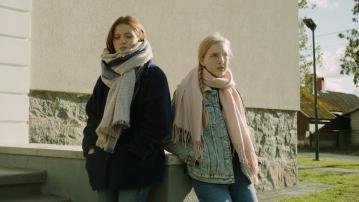 Liis
Kertu
Liis jagas Kertuga oma depressioonikogemust. Kuidas võis see Kertut toetada?
1
2
3
Kertu ei ole ainuke, kes niimoodi tunneb. Paljud õpilased vaevlevad sarnaste murede küüsis, isegi kui pealtnäha on kõik parimas korras.
Nõustamine muudab väga palju – depressioon on ravitav.
Abi on saadaval ja asjad saavad minna paremaks.
Kuidas oskas Liis kasutada ACTi?
A
C
T
Acknowledge
(teadvusta)
Care
(hooli)
Tell
(räägi)
Liis märkas, et Kertu oli hädas, ja rääkis temaga sellest. 

Kui Kertu väljendas enesetapumõtteid, mõistis Liis, et on põhjust muretseda.
Liis nõudis, et Kertu räägiks täiskasvanuga. 

Kui Kertu esialgu keeldus, ütles ta: „Kui sina ei räägi, räägin ma ise.” Ta ei andnud alla, kuni sõber nõustus abi otsima.
Liis kuulas ja andis Kertule mõista, et võtab tema tundeid tõsiselt. 

Ta rääkis Kertule oma raskustest, andes mõista, et ka tema on olnud sarnases olukorras.
Vaatame teist klippi
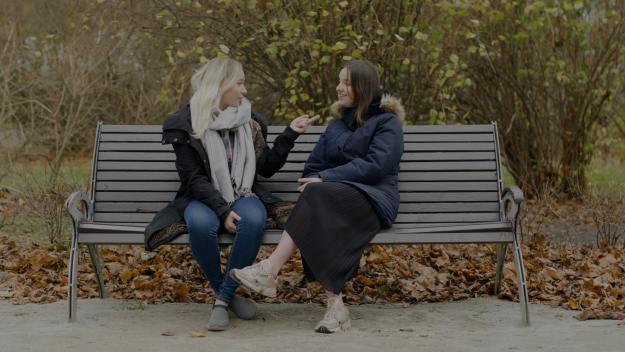 [Speaker Notes: E-õppe korral hoia meeles, et õpilaste kaamerad oleksid vaatamise ajal sisse lülitatud ja mikrofonid väljas.

Saada teine klipp õpilastele chat`i kaudu: https://www.youtube.com/watch?v=GLQ_-5D7apE&list=PL5ryenLAx4ruiVeyUXjN4jDucrBy-ZQn9&index=2

Klipi pikkus: 10.37]
Milliseid ohumärke märkasid Anette loos?
Anette tundis end tihti kurvameelselt;
veetis palju aega kodus, aga ka kodus ei meeldinud talle olla;
energia kadus ära;
ei jaksanud kodust välja tulla;
jäi sõbrannast kaugeks;
oli päevi, mil kõik tundus talle negatiivne, aga ka päevi, mil ta ei tundnud mitte midagi;
soovis end vigastada;
nägi suitsiidis loogilist tegu.
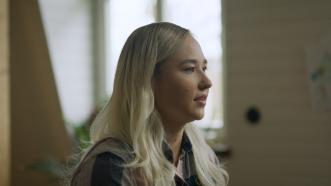 [Speaker Notes: Hoidke info enesevigastuste kohta väga üldisena. Suunake teema sellele, kuidas otsida abi usaldusväärselt täiskasvanult.]
Anette lugu
– Miks oli Saskia Anettile hea sõber?
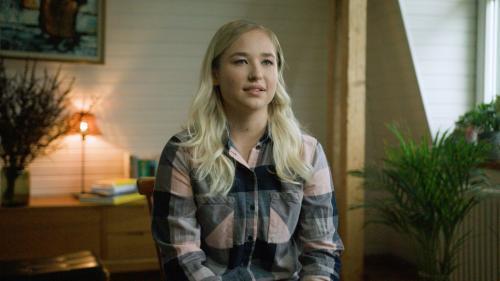 – Kuidas kasutaksid Anetti lugu, et veenda sõpra abi otsima?
Saara puudus proovidest, millest ta muidu väga hoolis ja milles osalemist vanasti nautis. Isegi kui ta kohale tuli, oli ta n-ö omas mullis.

Saara ei veetnud enam sõpradega aega.

Saara ei postitanud enam sotsiaalmeedias ega vastanud sõprade sõnumitele.

Saara ütles: “Te ei pea minu pärast enam pikalt muretsema.”
Milliseid ohumärke Sofia Saaral märkas?
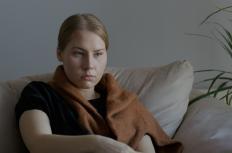 Saara
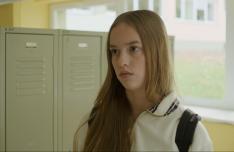 Sofia
Kevin ja Sofia
– Mida teevad Kevin ja Sofia esimeses versioonis valesti?
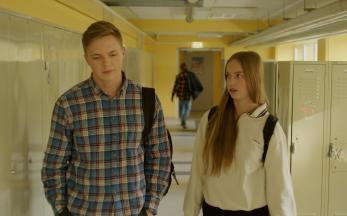 – Kuidas kasutab Sofia ACTi  õigesti?
– Mis Sa arvad, kuidas reageeriksid ise Saara asemel? Mida teeksid olukorras, kui sõber saab Su peale pahaseks?
Hea sõber ei hoia sellist saladust!
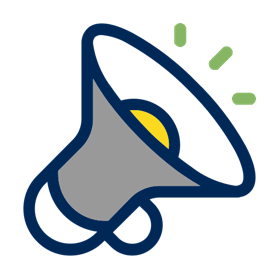 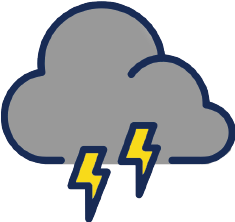 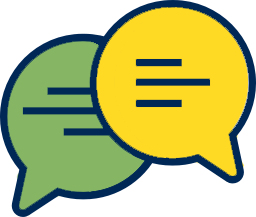 Kui oled mures, et Su sõber võib mõelda enesetapule, TULEB Sul rääkida sellest täiskasvanule!
Ära luba saladust hoida.
Püüd päästa sõbra elu kaalub üle selle, et ta võib Su peale vihastada.
Mis teeb inimesest usaldusväärse täiskasvanu?
Usaldusväärne täiskasvanu on keegi, kelle poole saad pöörduda, kui oled enda või sõbra pärast mures.
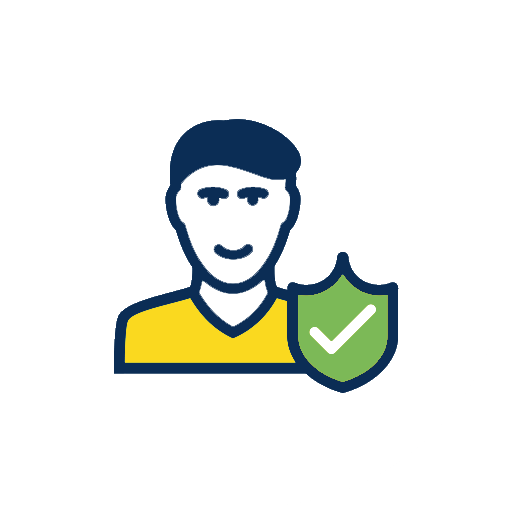 Kes on usaldusväärsed täiskasvanud Sinu elus?
Vaatame viimast klippi
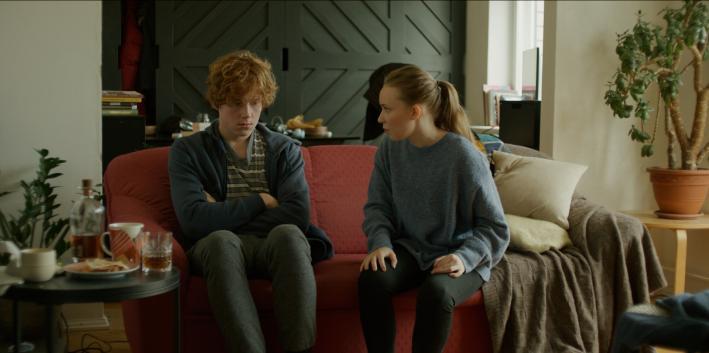 [Speaker Notes: E-õpet tehes hoia meeles, et õpilaste kaamerad oleksid sisse lülitatud ja mikrofon väljas.

Saada kolmas klipp läbi chat`i: https://www.youtube.com/watch?v=8tIIEW33-Vs&list=PL5ryenLAx4ruiVeyUXjN4jDucrBy-ZQn9&index=3

Klipi pikkus: 8.30]
Milliseid ohumärke Kristiina märkas?
Kalev hakkas äkki alkoholi tarbima;

ta tegi avaldusi stiilis „mõtle, kui õnnelikud nad oleks, kui mind poleks enam siin” ja „pole mind, pole probleemi”;

ärritumine – Kristiina ütles, et Kalev on „kogu aeg vihane”  ja läheb endast välja kohe, kui talt küsida, mis toimub;

magas kogu aeg;

sattus koolis jamadesse.
Kalev ja Kristiina
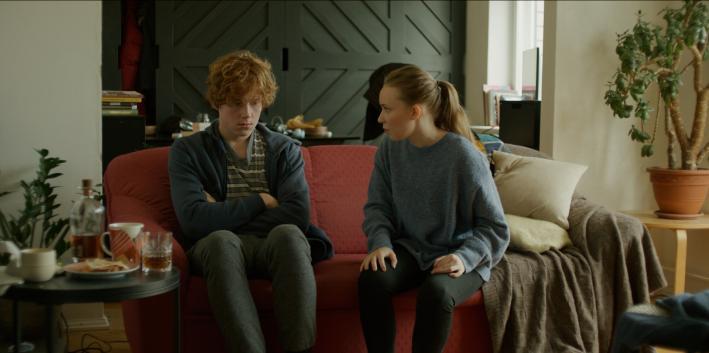 – Ainete, mh alkoholi tarvitamine on enesetapu oluline riskifaktor. Mis Sa arvad, miks see nii on?
– Kalevi ema tahab poega, kellel oleks pruut. Kristiina nõustub, et ema on lihtsalt „vanamoeline”. Ta ütleb, et mõistab, et „see teeb haiget, kui sind ei aktsepteerita sellisena nagu sa oled“. Mis Sa arvad, millest nad räägivad?
– Mis võivad olla põhjused, miks Kalev ei taha oma vanematega rääkida? Mis Sa arvad, mida ta tegema peaks?
Kuidas kasutab Kristiina ACTi õigesti?
A
C
T
Acknowledge
(teadvusta)
Care
(hooli)
Tell
(räägi)
Ta kirjeldab märke, mis on pannud teda muretsema, ja võtab neid tõsiselt.
Ta nõuab, et Kalev peab kellegagi kohe rääkima. 
Ta alustab ise suhtlust lasteabiga, kui Kalev veel kõhklev paistab.
Ta annab Kalevile teada, et hoolib temast ja tahab aidata. 
Ta ütleb näiteks: „Ma ei ole su vaenlane. Olen lihtsalt mures ja tahan aidata,” „Mul on hirmus sind sellisena vaadata.”
Mis on toimetulekuoskused?
Toimetulekuoskused aitavad üle elada raskeid aegu ja ebameeldivaid tundeid.
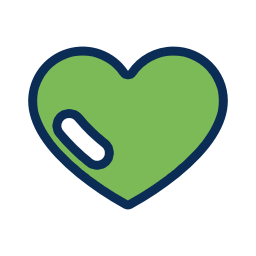 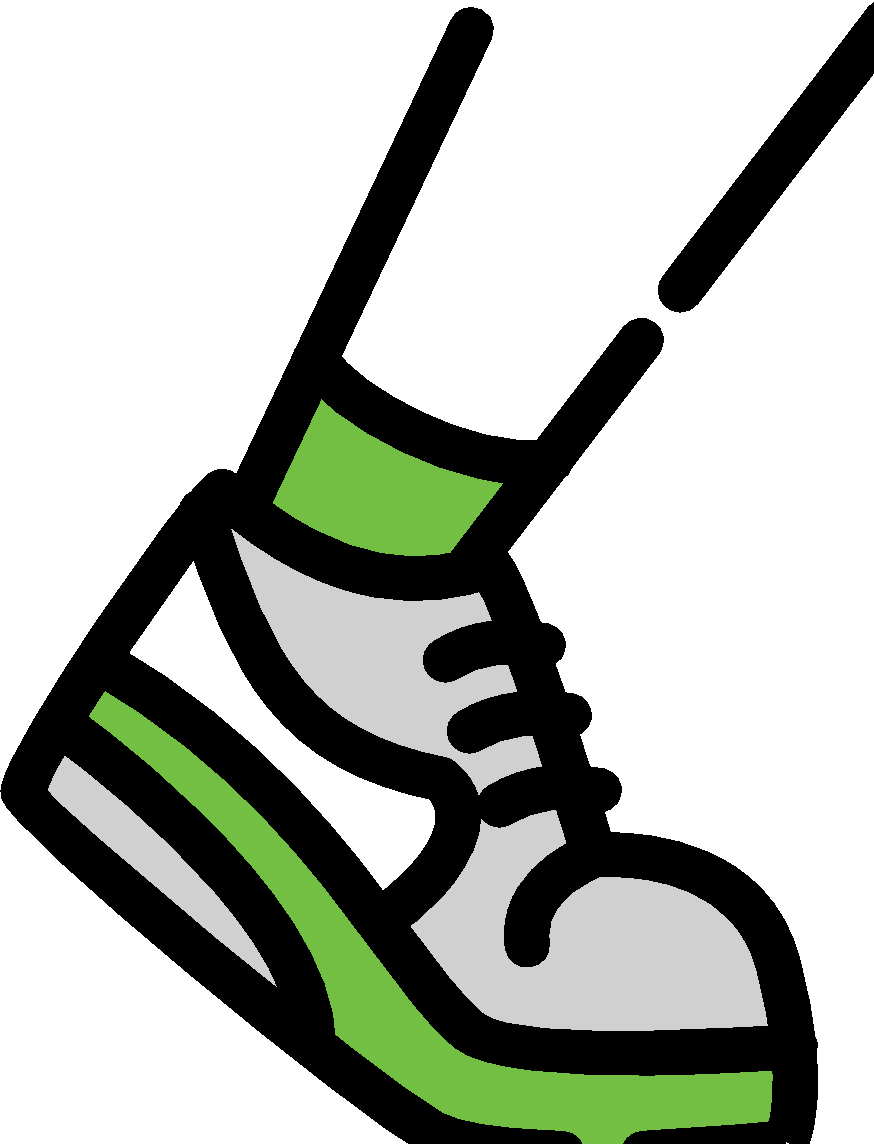 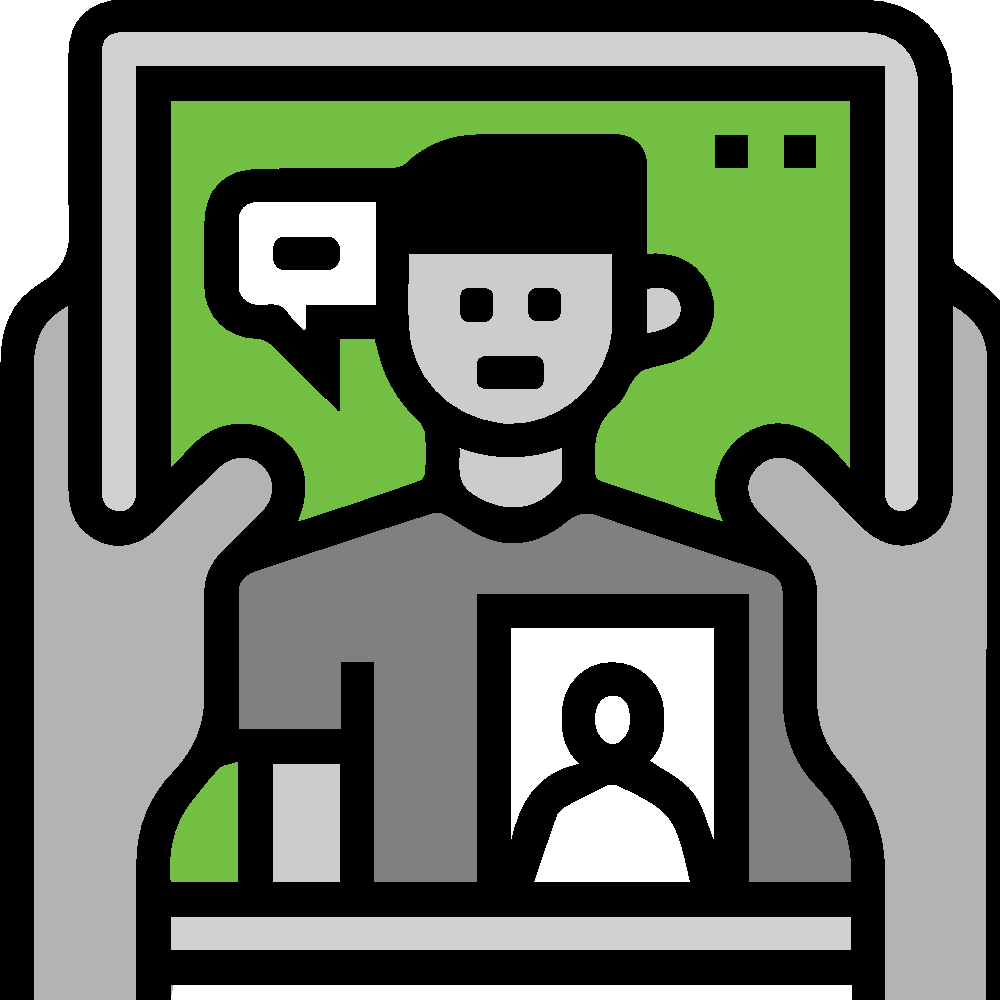 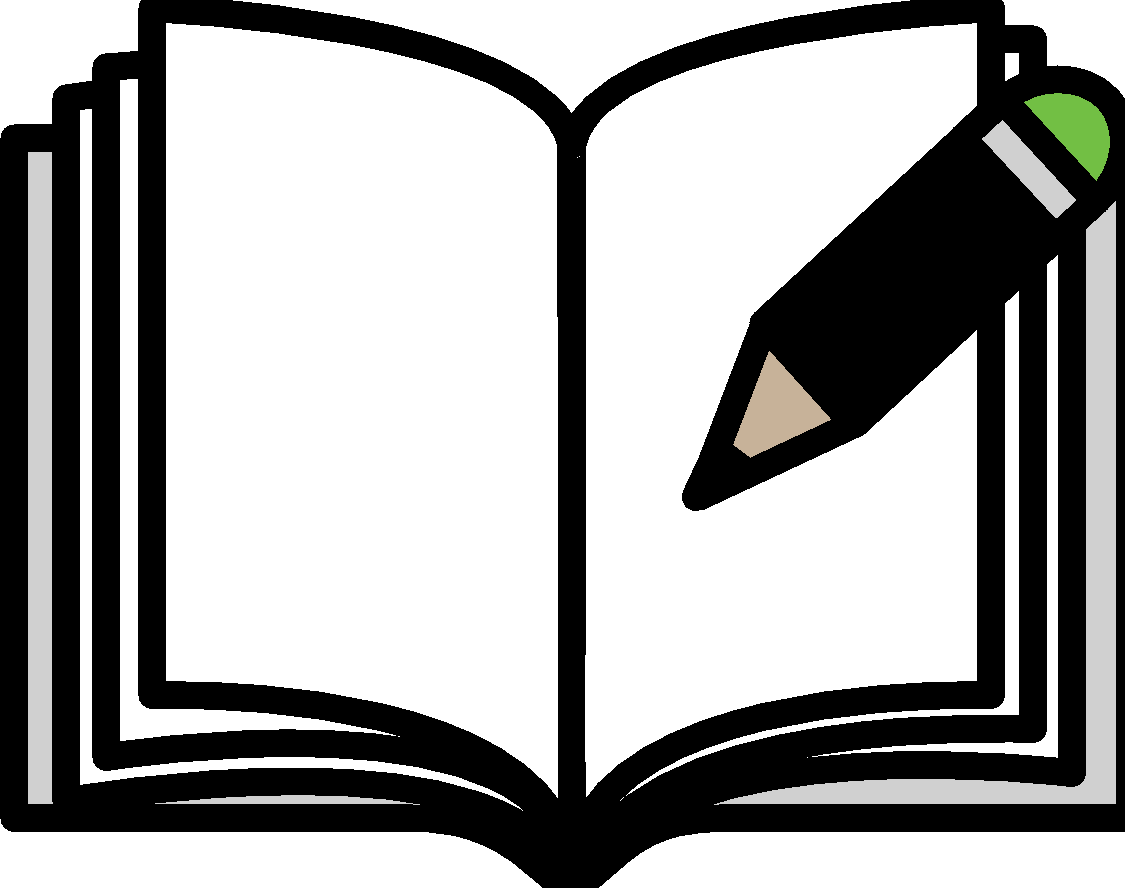 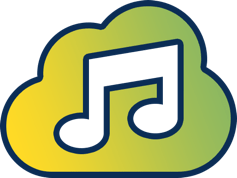 Räägi sõprade, pere ja õpetajatega
Tee trenni
Kirjuta üles, mille pärast oled tänulik
Kuula muusikat
Mis on Sinu lemmikud toimetuleku oskused?
[Speaker Notes: Add to discussion guide]
Ütle meile, kui soovid kellegagi rääkida.
[Speaker Notes: Järgmisena jaga palun õpilastele laiali depressiooniküsimustik (jääbki nende kätte) ning seejärel abisoovi leht, mille õpilased annavad Sulle isiklikult üle, mitte ei saada edasi. Anna need ümbrikus koolipsühholoogile.

Virtuaalselt depressiooni küsimustikku ei täideta! Abisoovi tekst lase õpilastel saata kooli meiliaadressi kaudu tagasi programmi läbiviijale. Näidisteksti leiad materjalidest, ent palun kohenda seda enne oma klassile sobilikuks.]
Vaatame üle
1
2
3
Abi on ALATI olemas.
ACT, kui muretsed enda või sõbra pärast!
Depressioon on tõsine vaimne seisund, mis vajab ravi.